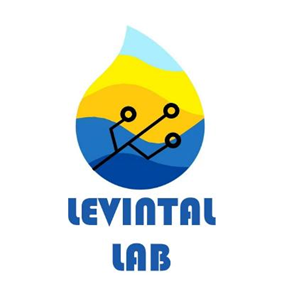 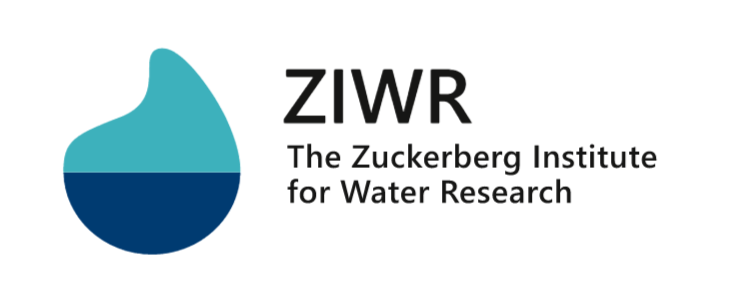 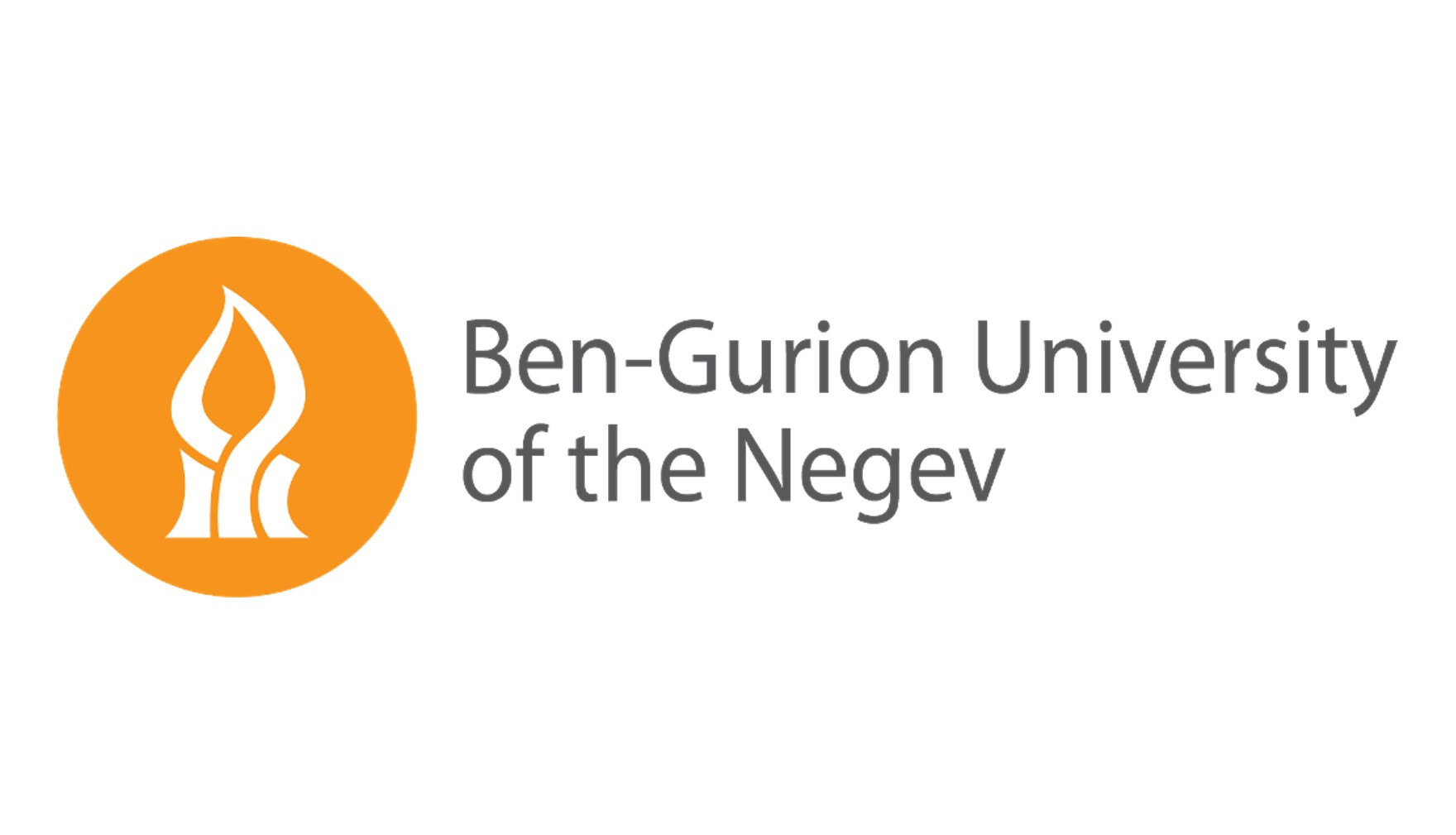 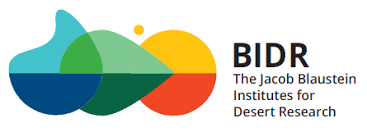 A comparative study of soil CO2 uptake in arid soils
Thi Thuc Nguyen, Nadav Bekin, Nurit Agam, Elad Levintal
The Jacob Blaustein Institutes for Desert Research, Ben-Gurion University of the Negev, Israel
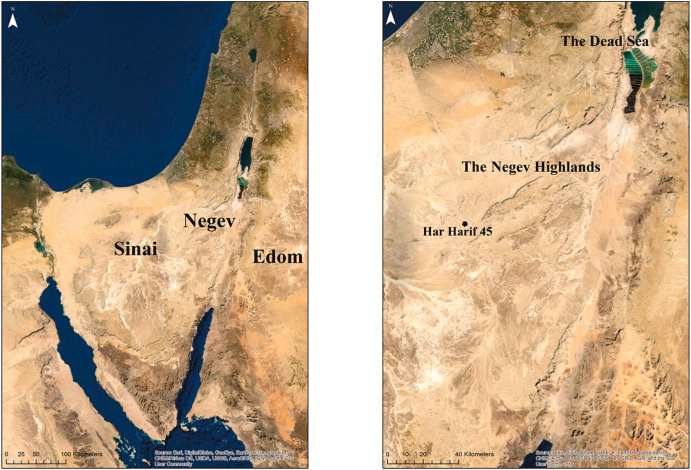 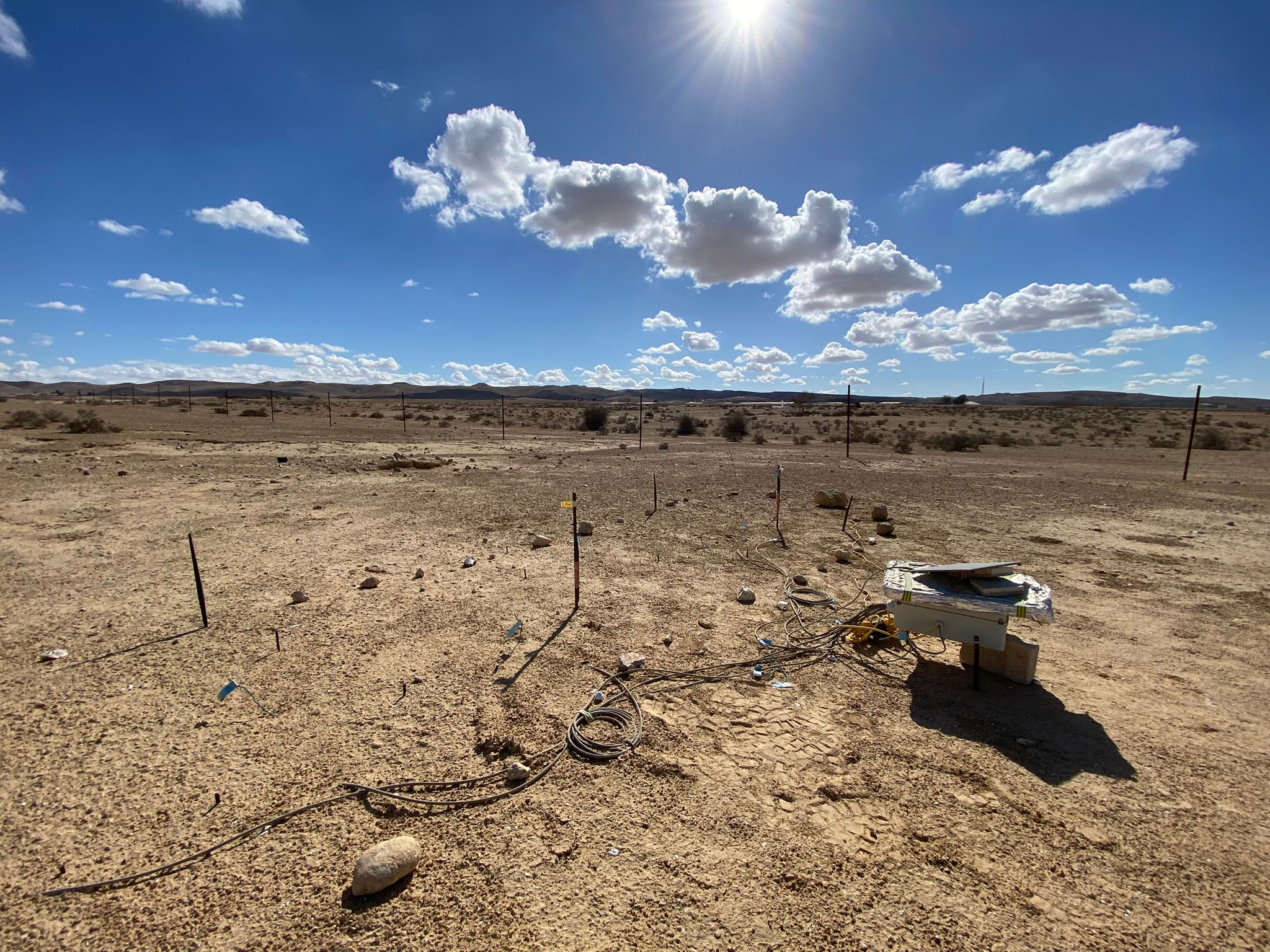 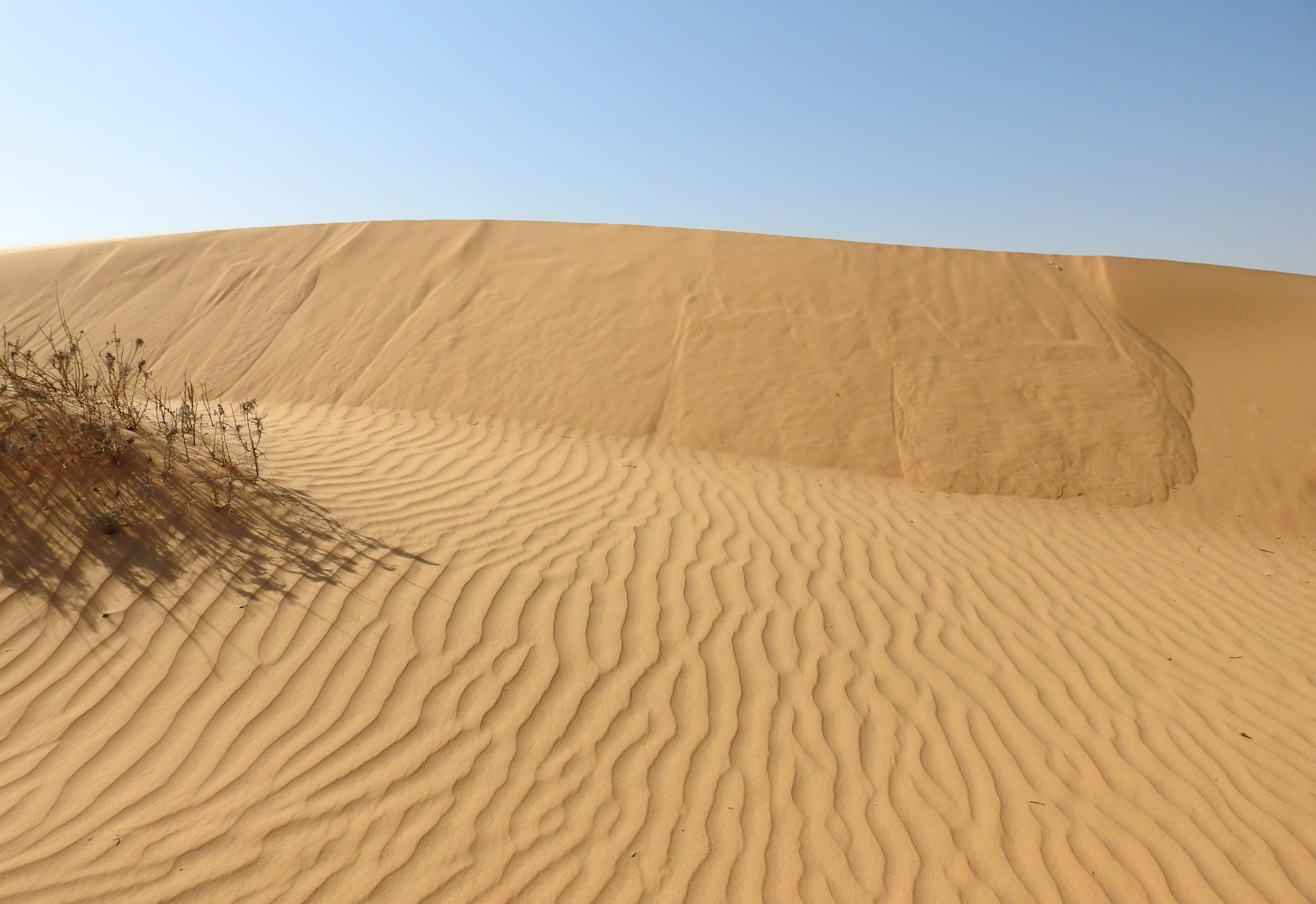 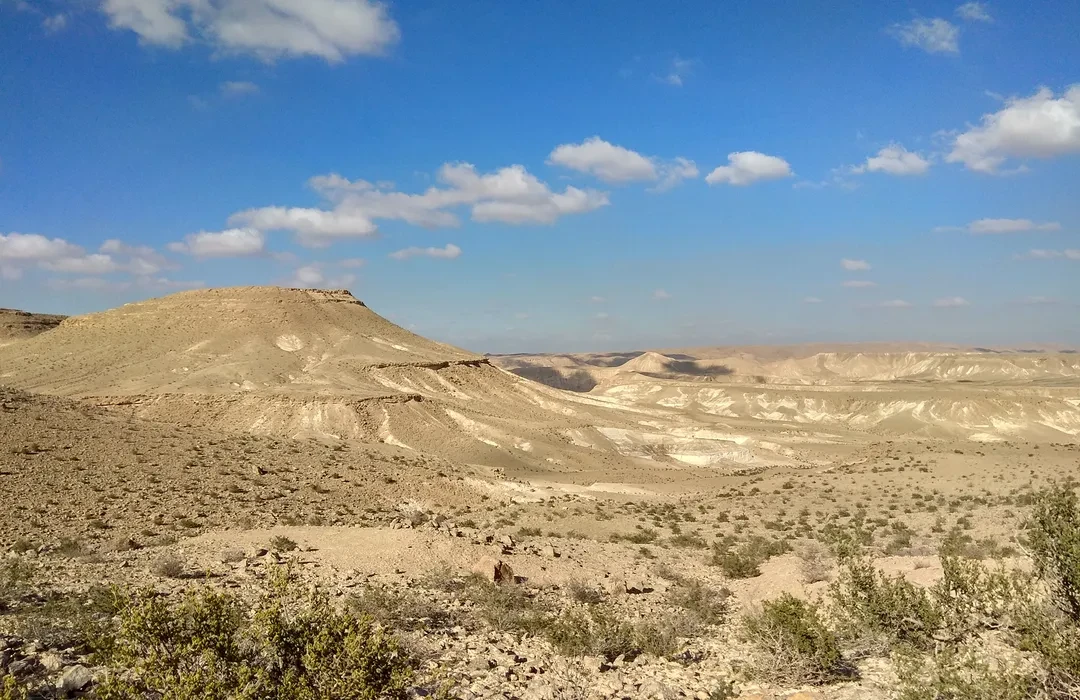 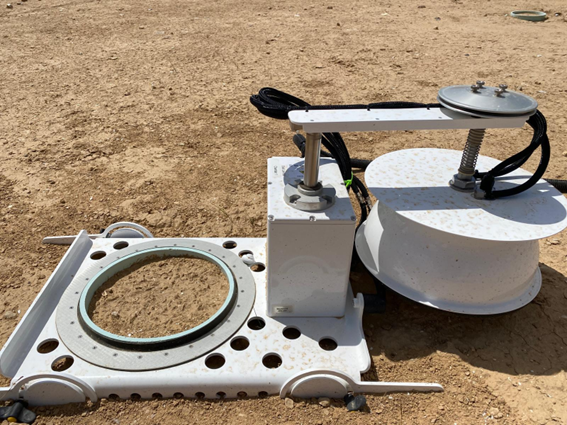 [Speaker Notes: Hi everyone, my name is Thuc. Today I’d like to present a comparative study of soil Co2 uptake in arid soils. To be specific, arid soils in the Negev desert.  The title changed but I hope you find the insights from the talk today as interesting]
CO2 exchange from arid soils and nocturnal CO2 uptake
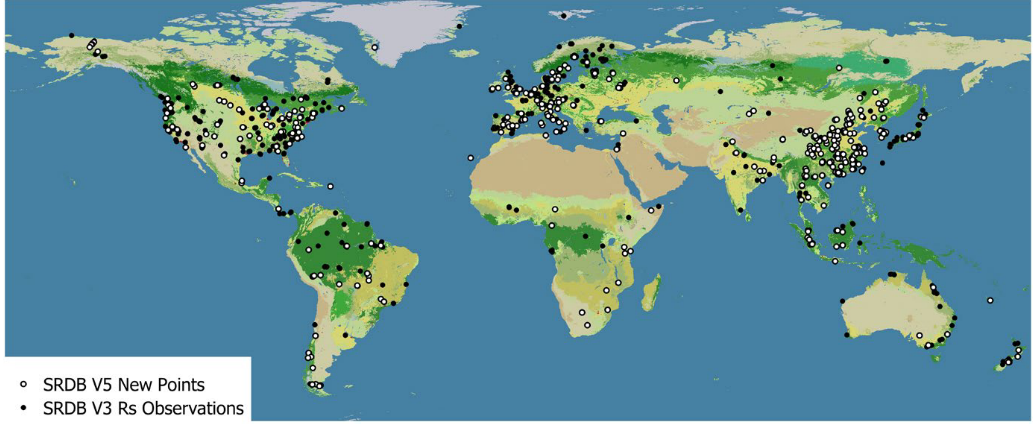 Mojave, Sonoran, Chihuahuan
Taklimakan desert
Negev desert
Tabernas
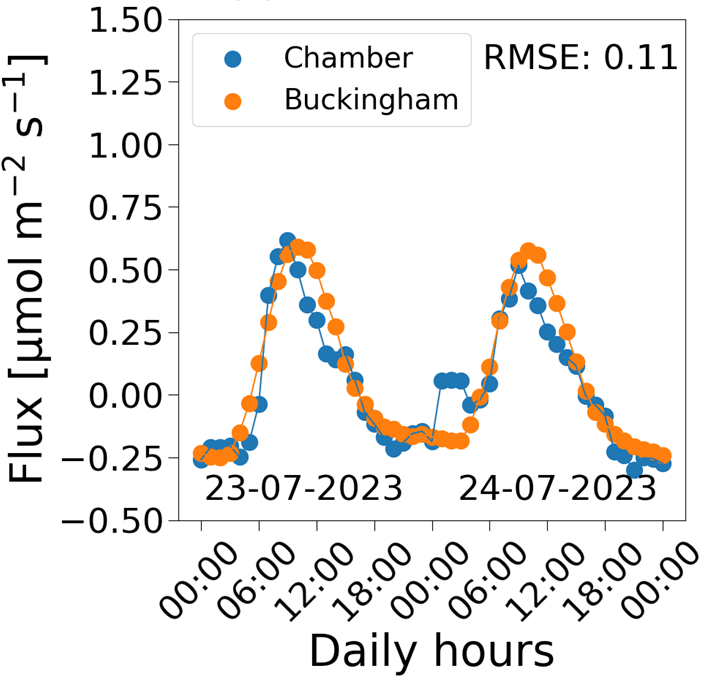 Nguyen et al, under revision
Arid soils cover 26% of the global terrestrial area but have < 2% of global FS observation
Jian et al., (2021)
[Speaker Notes: We are looking at a global map with scatter points are flux observations. If you look right the the center of the map, the sahara desert, there is no observations here. Arid soils cover 26% of the global terrestrial area but there is only less than 2% of global fs observation. From a few studies, in both arid and semi-arid, nighttime Co2 uptake was observed. The reason behind this phenomena will be discussed in the presentation today.]
The link between nocturnal water vapor and CO2 uptake
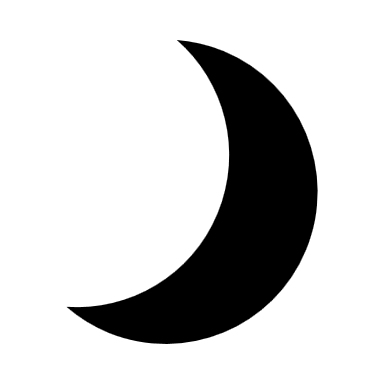 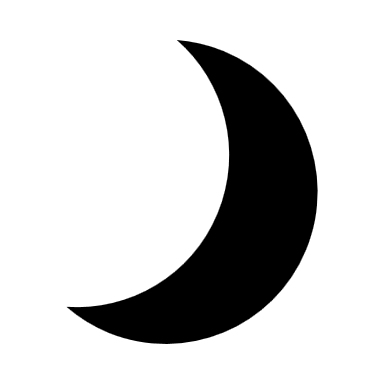 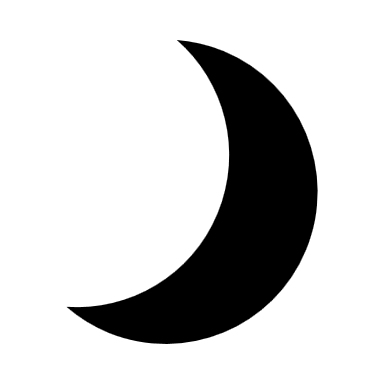 Water vapor absorbs to dry soils
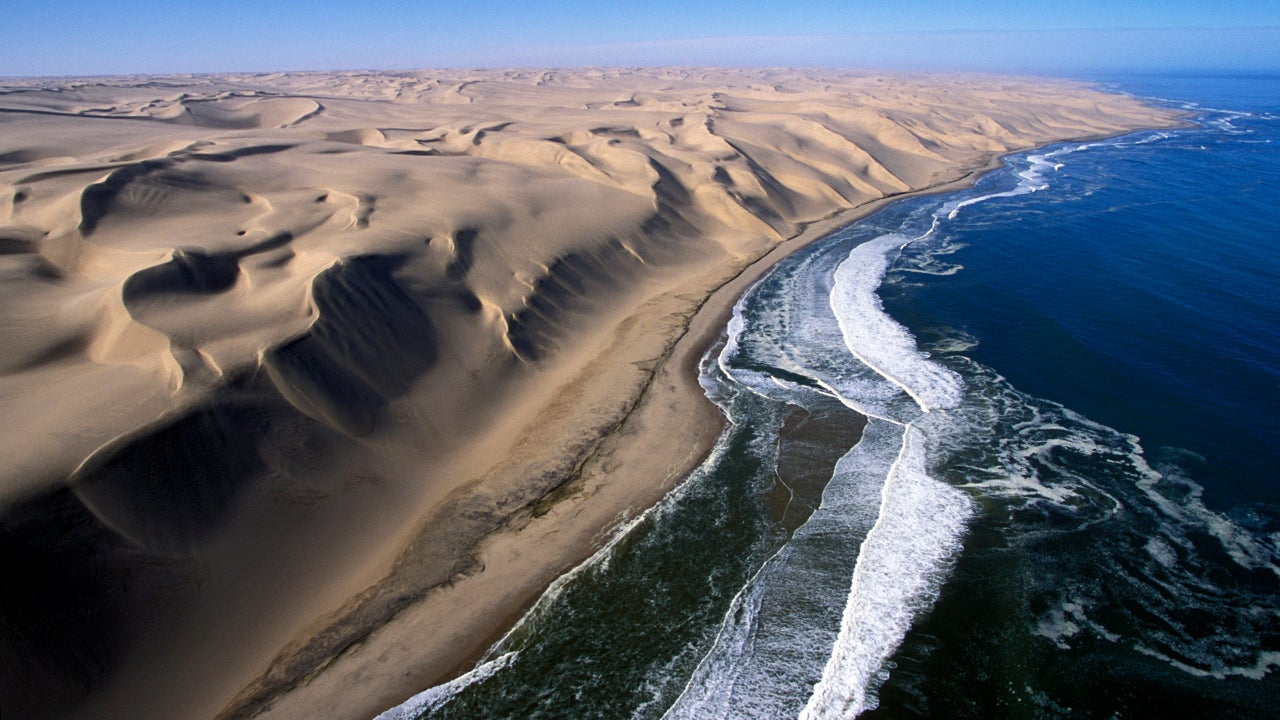 Dry soil
Moist air
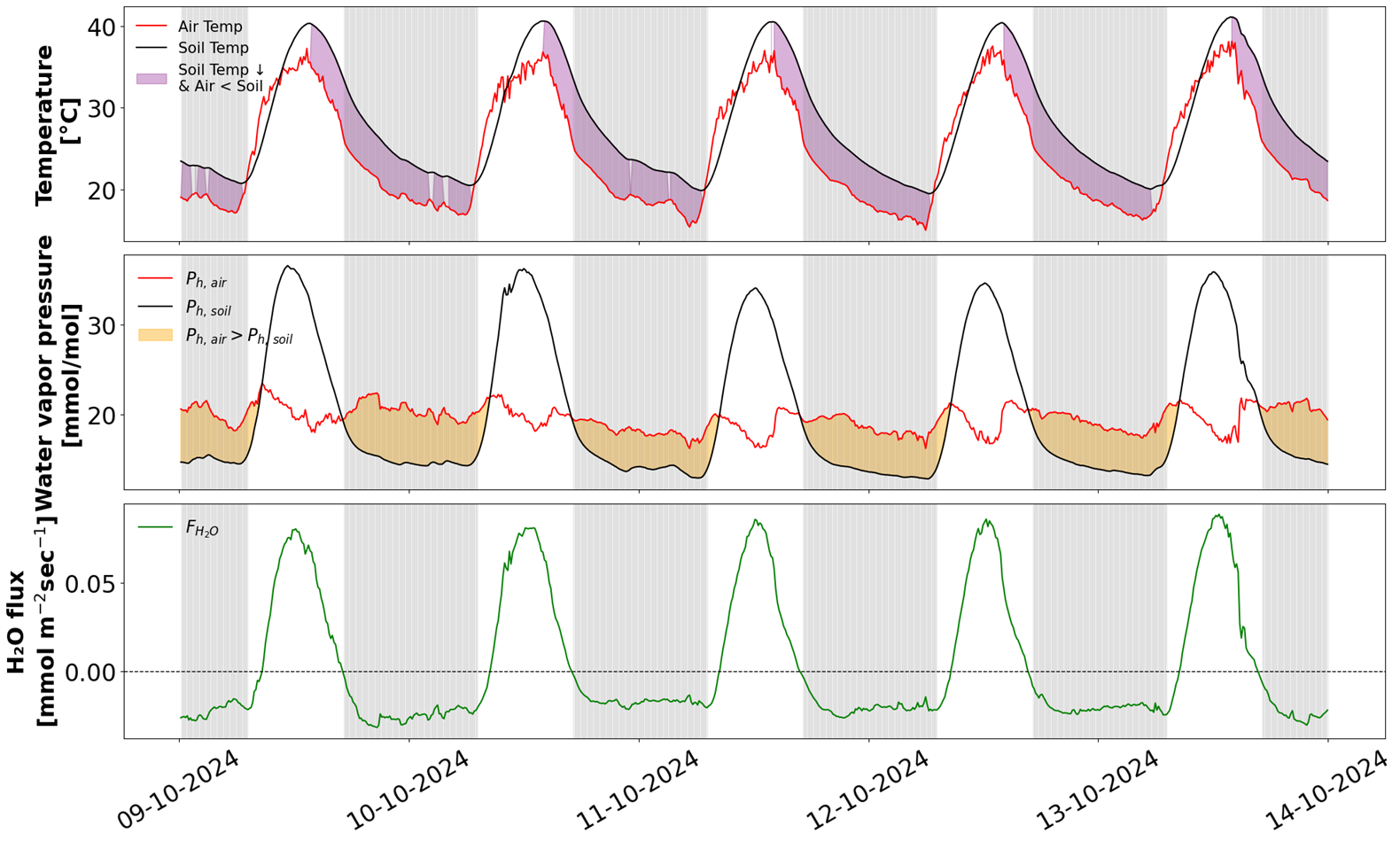 The link between 2 fluxes were observed in Tabernas Desert, Spain +   Sahara desert, Morocco 
(Lopez-Canfin et al., 2022 , Bekin and Agam, under review).
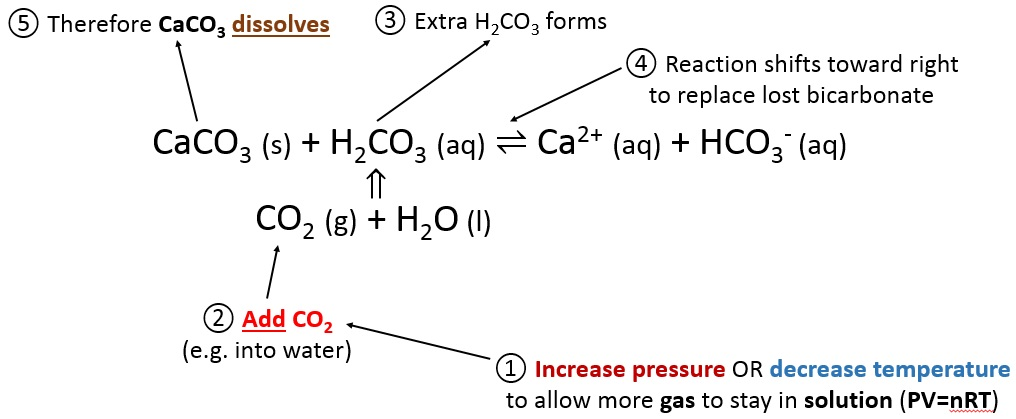 [Speaker Notes: So, one of the common hypotheses for the nighttime Co2 uptake is the dissolution of Co2. but for dissolution to occur, water is needed. 
So where water is coming from? The known water source for many deserts is non-rainfall water uptake, mainly from nighttime water vapor absorption. 
At night, water vapor absorbs, and with lower temperature at nighttime, dissolution of CO2 in the gas phase occur, reducing co2 concentration and create a gradient for co2 to move from atmosphere into the soil. The link between water and CO2 was observed in tabernas desert spain, also in sahara desert morroco. But there is no studies that do comparative study to see how effect of water vapor absorption varies with different arids soil and how this variation affect Co2 flux?]
Objectives
How does CO2 uptake vary with different arid soils?
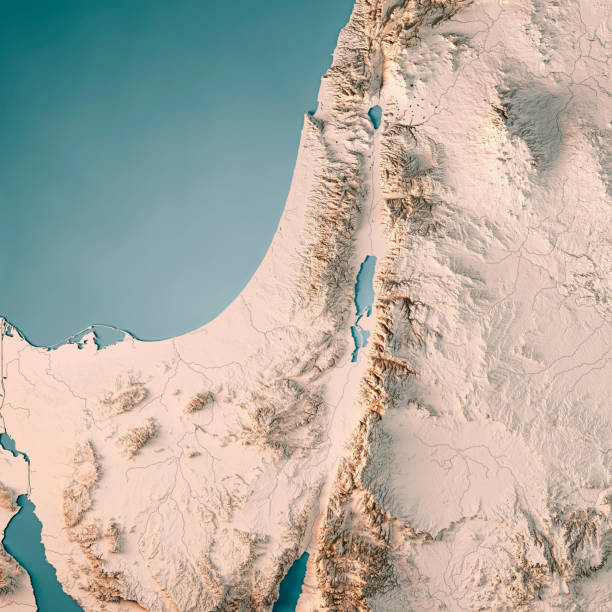 Soil texture
Distance from the sea
Nizzana
Sand
Mashash
Loess
Neot Smadar
100km
Mashash
56km
vs
vs
Mashash
56km
 Loess
Nizzana
52km
 Sand
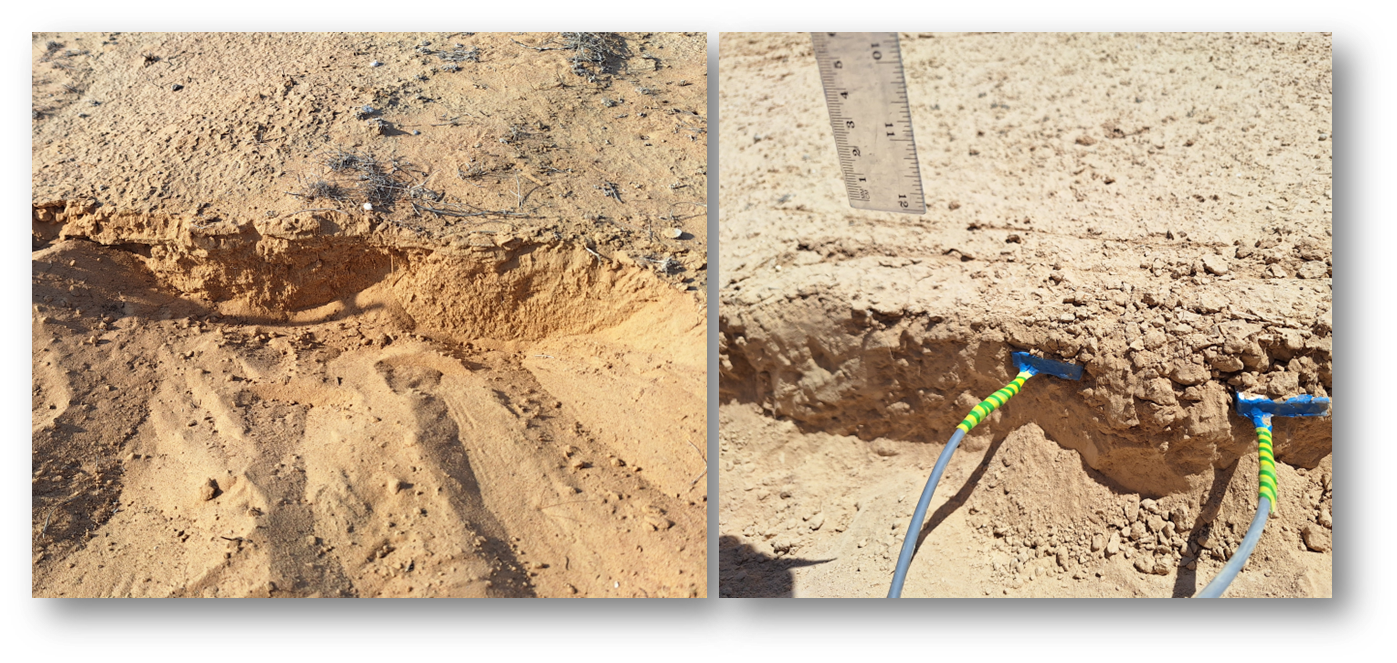 Neot Smadar
100km
 Loess
[Speaker Notes: With that question, we explored two main variables. One. Distance from the sea (comparing 2 sites, Mashash, 56km and neot smadra 100km from the sea). And 2 soil texture (Mashash loess and Nizzana in a stabilized sand dune.]
Experimental design
+ Soil + Air CO2 concentration (ppmv) 
+ Soil + Air temperature (oC)
+ Soil + Air relative humidity (%)
+ Soil CO2 flux (Chamber + gradient method)
+ Meteorological conditions
CO2 concentration
CO2 flux
LICOR chamber
Sensors
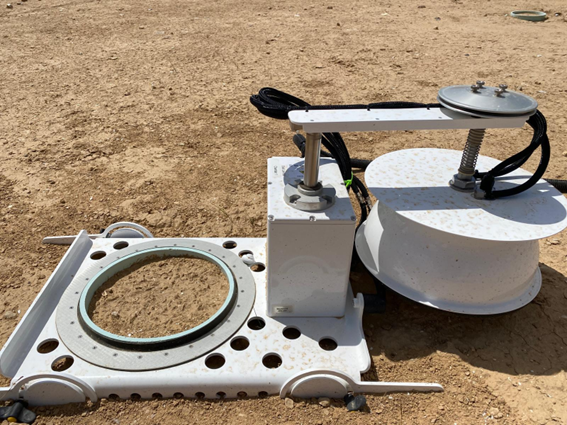 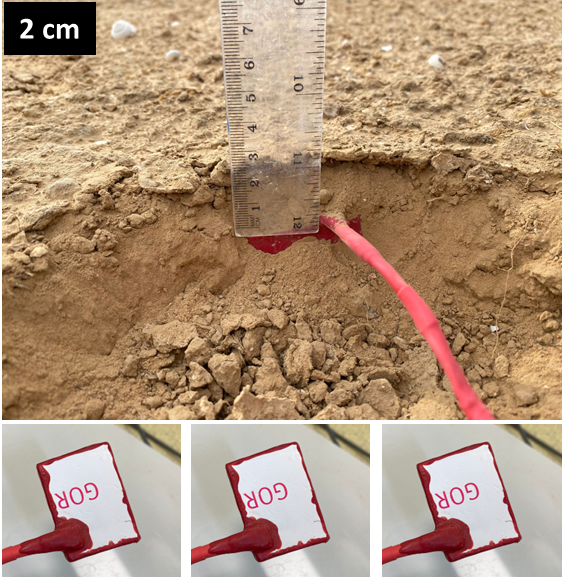 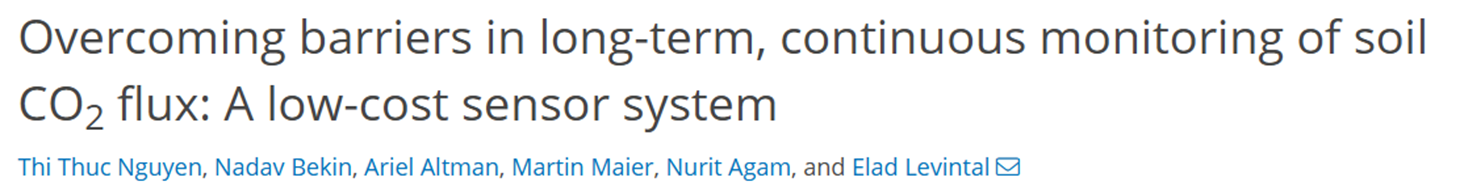 https://egusphere.copernicus.org/preprints/2024 /egusphere-2024-3156/
[Speaker Notes: We measured soil co2 concentration, t and rh using affordable system where we published a preprint. The low cost of the system allows us to monitor 3 sites, simultaneously, with high measurement frequency. Concentration, and flux was calibrated and validated using licor gas analyser.]
Distance from the sea
56 km
100 km
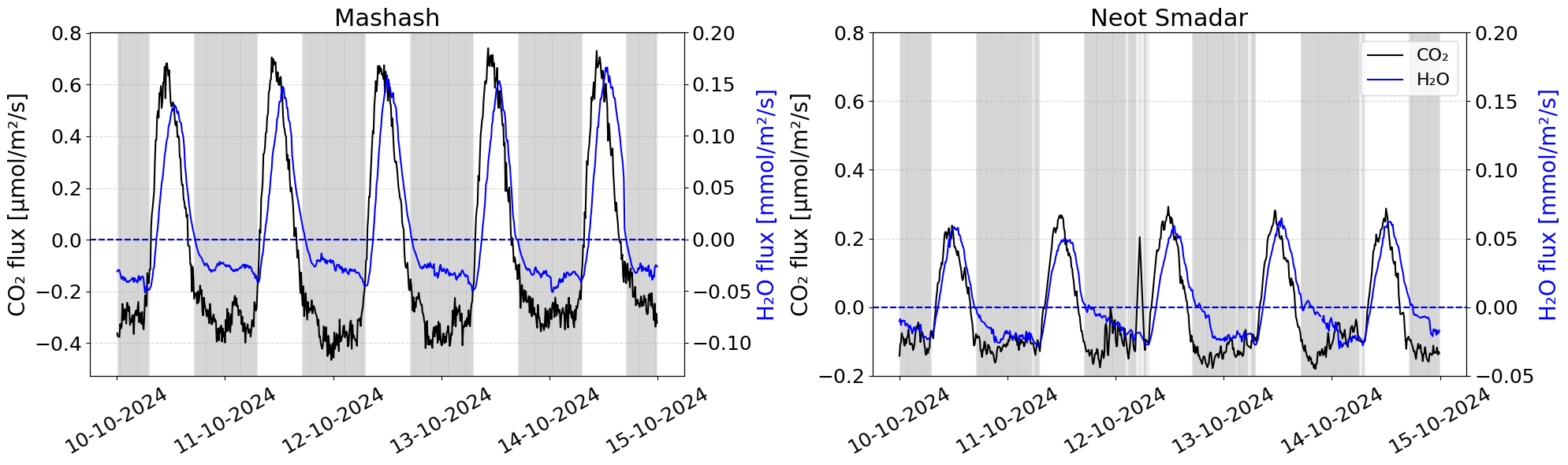 Nocturnal CO2 influx and water vapor influx occurred at both side
There was a synchronization between CO2 flux and water vapor flux
At site closer to the sea, fluctuation of CO2 and water flux was greater
[Speaker Notes: So here is the results. First, let’s see how the distance from the sea affects the co2 flux. The first plot, is Mashash, 56km and second neot Smadar 100km. Water vapor flux is in blue and co2 flux is in black. We see that nocturnal water and co2 uptake occur at both site. Like other site in tabernas and sahara desert, we also found a synchronization between water and Co2 flux.
At site closer to the sea, as you can guess, the fluctuation of water is greater, more absorption and therefore, more desorption. Same for fluctuation of CO2.]
Distance from the sea
Average daily accumulative uptake
Average hourly uptake during night hours
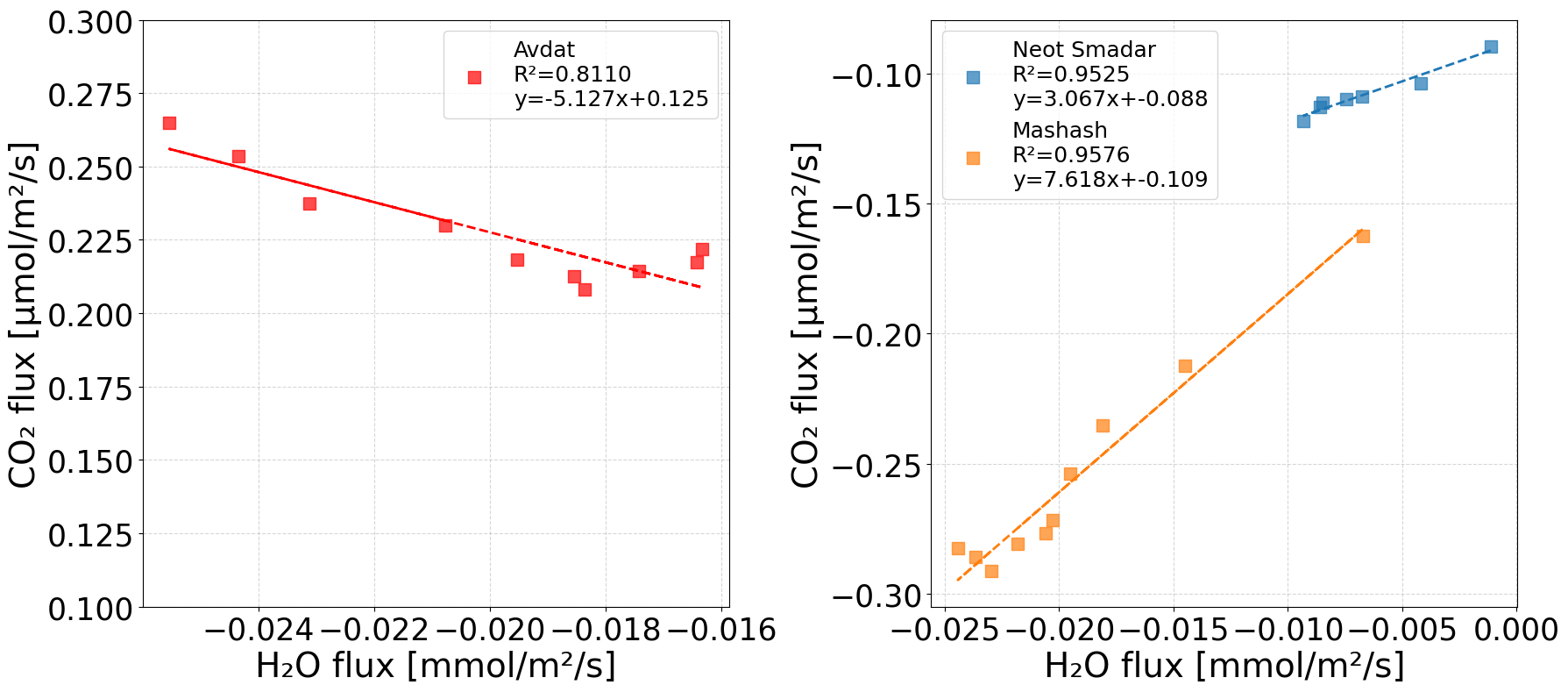 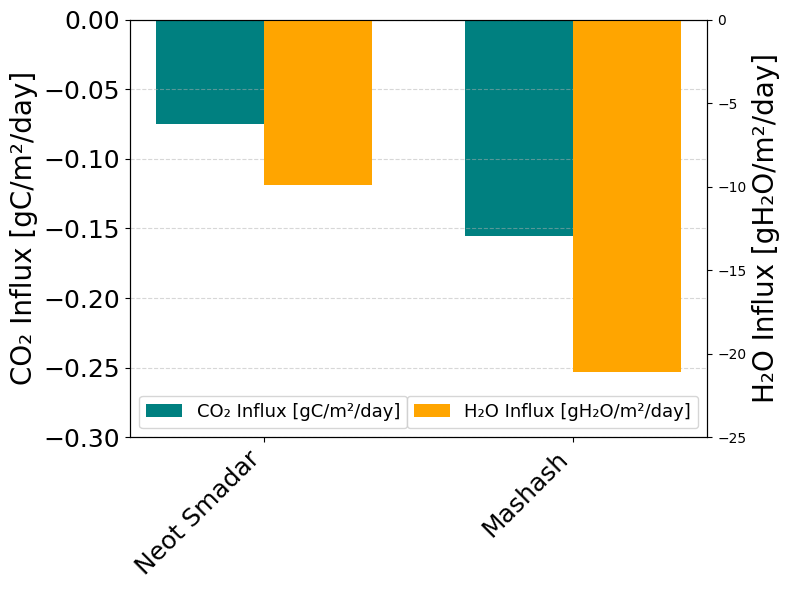 water
CO2
water
CO2
56km
100km
More water vapor uptake leads to more CO2 uptake
Since Mashash is closer to the sea, it has more water vapor absorption --> more CO2 uptake
[Speaker Notes: To elaborate, I plot here co2 uptake as a function of water uptake, a positive linear correlation was observed in both site.
This plot shows that on the site with more accumulative water uptake also has more Co2 uptake.]
Soil texture
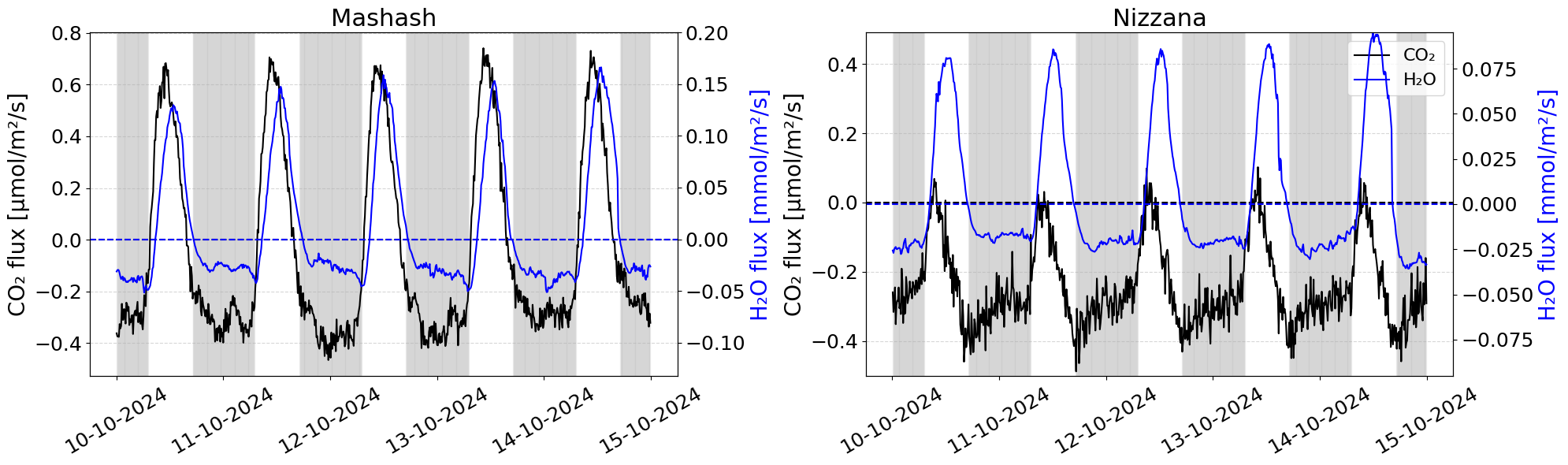 Loess: Total SSA = 57.17 m2/g
Sand: Total SSA = 4.44 m2/g
At the site with a higher specific surface area, fluctuation of water and CO2 flux was greater
Soil texture
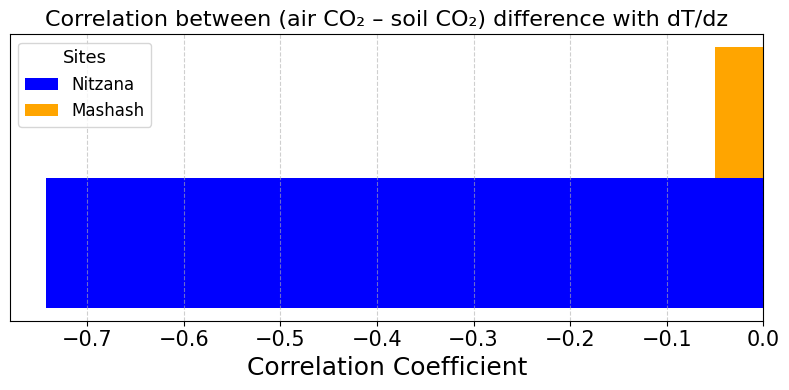 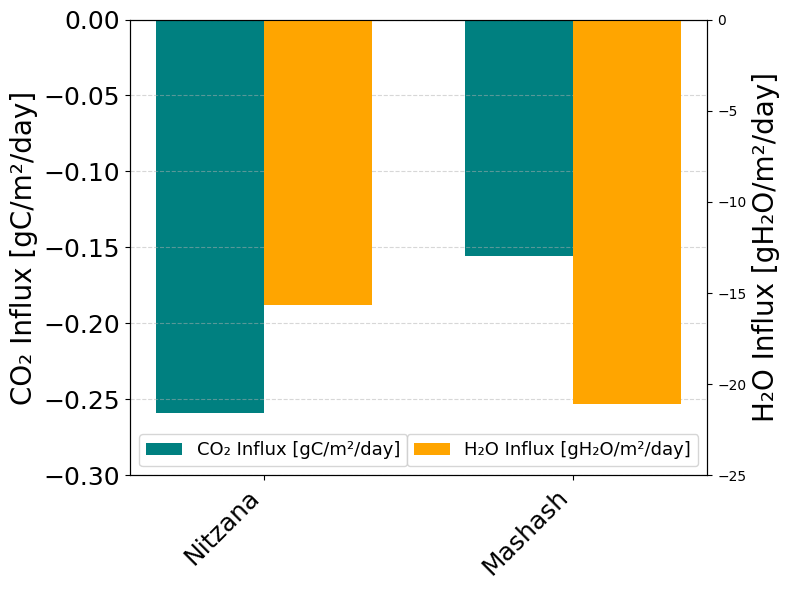 CO2
water
water
CO2
Thermal convection  CO2 uptake
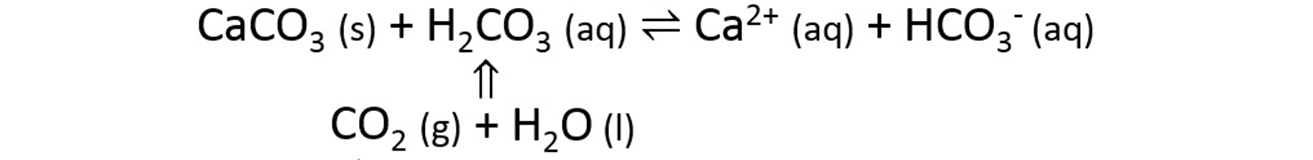 Sand
Loess
Low CaCO3 content in sand 
less water consumption on CaCO3 dissolution 
More water to enhance CO2 solubility
Conclusion
Upcoming …
Soil CO2 project
Soil texture
Distance from the sea
5 arid sites
Automated LICOR chamber &  DIY chamber
Profiles of Vaisala sensor & low-cost sensors
Isotopic analysis
Modelling
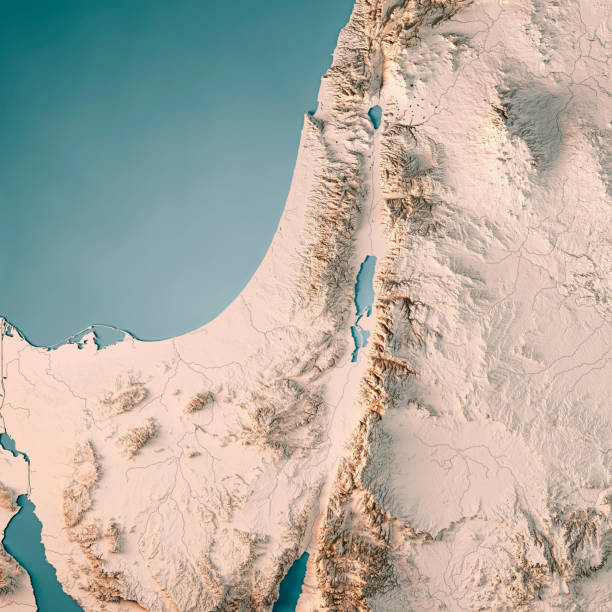 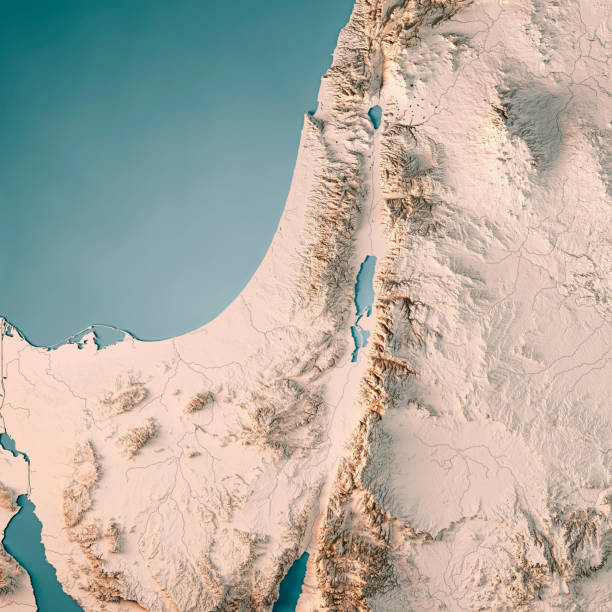 Mashash
56km
 Loess
Mashash
56km
 Loess
Nizzana
52km
 Sand
>
Neot Smadar
100km
 Loess
Effects of rain pulse/soil texture
Biotic/abiotic partitioning
Negev desert, source or sink
[Speaker Notes: So, a conclusion for this presentation, the site closer to the sea receives more water vapor and, therefore, more soil CO2 uptake at nighttime. However, the soil with finer texture has higher water vapor uptake but not Co2 uptake. And again, I would love to hear more suggestions and ideas from you about this.]
Contact us
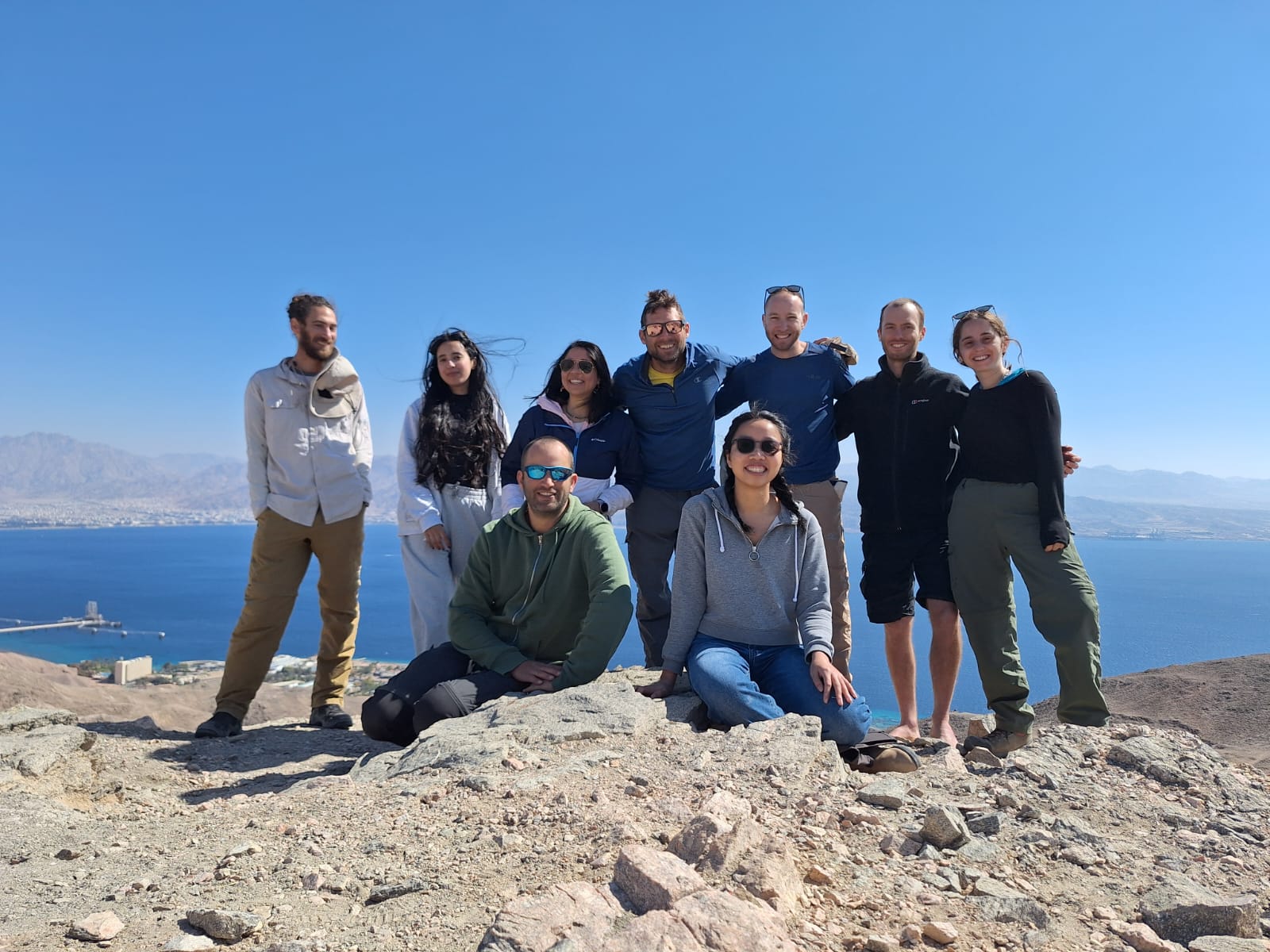 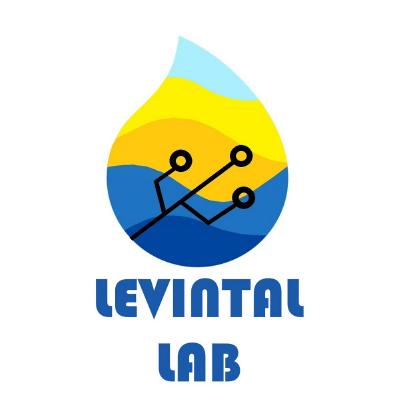 Emails: 
Nguyan@post.bgu.ac.il
Levintal@bgu.ac.il
Website
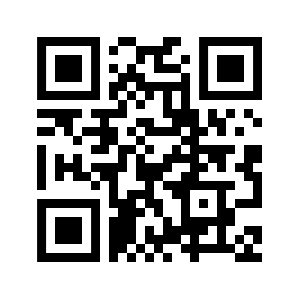 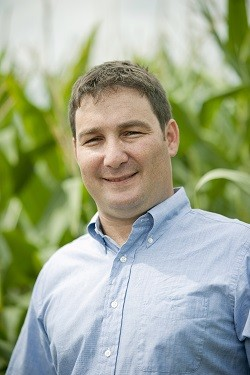 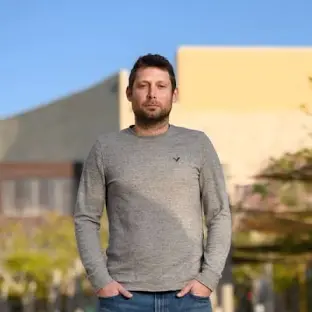 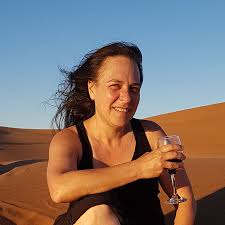 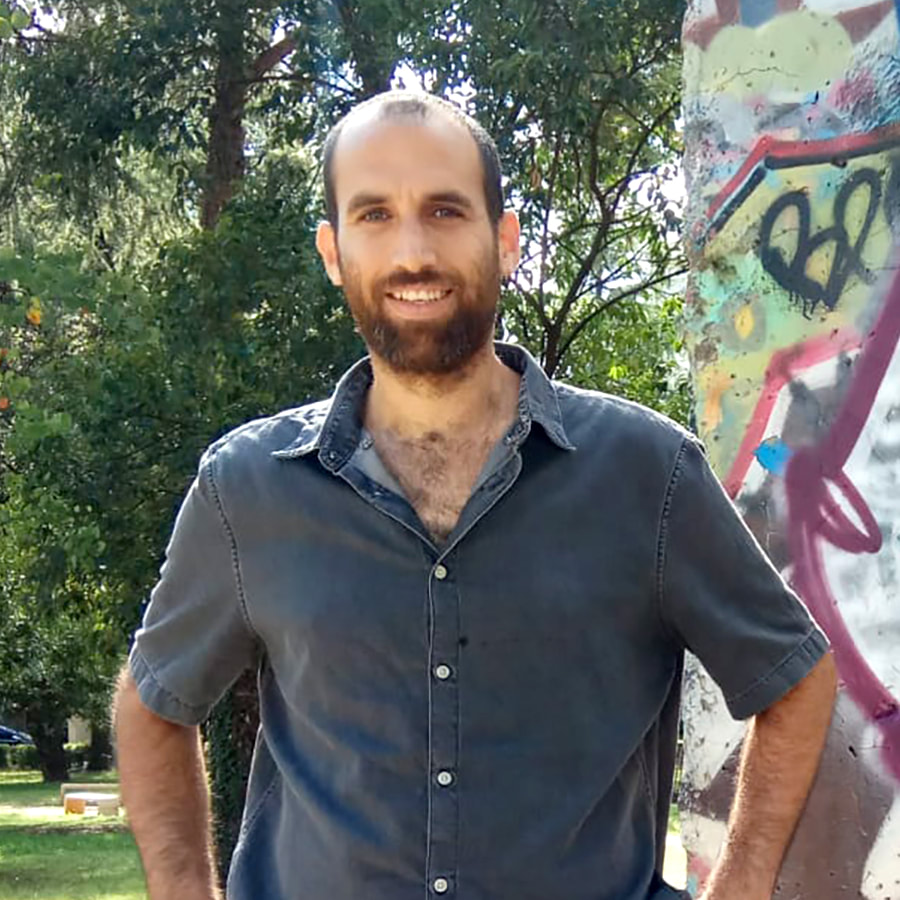 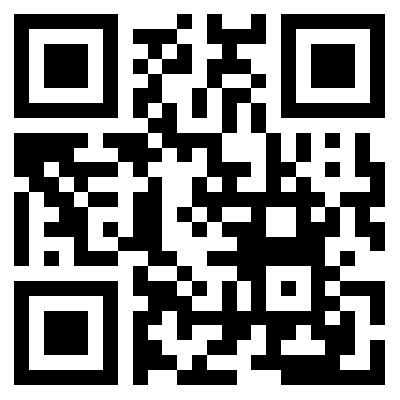 This project is funded by Koshland & Israel Science Foundation funding
X
Soil texture
More water vapor uptake  more CO2 uptake